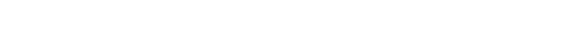 Assessment atNortheastern University
TEXPO
April 9, 2019
Timeline of Assessment at Northeastern (approximate)
2013
2014
2015
2016
2017
2018
2019
NEASCInterim Report
Development of Institutional Assessment Plan
Form Center for Advancing Teaching and Learning Through Research
Form Assessment and Research
Form AcademicAssessment Group
Review of allprogrammatic learning outcomes
CATLR works with programs on learning outcomes, developing, and implementing assessment plans
Co-op curriculum and evaluation revisions
NUCore capstone assessment
NUpath curriculum designed
NUpath replaced NUCore
NUpath approved by Faculty Senate
NUpath assessmentplanning and proof of concepts
CATLR begins working with academic programs to collect completed E-Series forms
Expeditious quality check of learningoutcomes and assessment plans
New England Commission of Higher Education (NECHE)
100% NECHE ESeries forms submitted
All academic programs have programmatic learning outcomes
Almost every program has an assessment plan
Expeditious quality check based on E-Series forms indicated that some programs
Had appropriate programmatic student learning outcomes and assessments of those learning outcomes (or plans to assess)
Have more work to do
What We Learned
Diversity of program assessment
Uniqueness of programs and colleges
Northeastern’s agility and flexibility regarding customized processes
Combined majors
Undergraduate and graduate degrees
Breaking from academic traditions in graduate programs
Some common themes
Student success is the primary driver for the assessment of learning outcomes
Faculty involvement varies appropriately by program
Intentional, ongoing examination of streamlined data collection methods
NECHE Assessment Goals
December 2019
Every program has submitted an effective* assessment plan with clear implementation strategies to its college(s). 

December 2020
Every program has received feedback from its college(s) and completed the first year of their assessment plan.

* Effective assessment plans:
Reflect the curricula
Build on appropriate, achievable, explicit, measurable learning outcomes
Include both direct and indirect measures
Identify an appropriate timeframe and responsible individuals for assessment activities
Describe appropriate specific activities to measure the achievement of learning outcomes
Use assessment data to improve the program
Innovation in Assessment
Northeastern offers a unique education and needs to develop unique assessments that are agile, responsive to the environment, and informative for us
Examples: Co-op, NUpath, combined majors, SAIL
Traditional methods (standardized tests, rubrics) will not do the job 
Working together to create assessments that are ours:
Faculty-led
Curriculum-embedded
Program-specific
Improvement-focused
Learning-centered
Data-informed
Technology-enabled
Vision for Assessment at Northeastern
Agile assessments that take into account changing industries, students, and systems
Evidence that assessment data are being used for continuous improvement
Faculty members are engaged:
throughout the entire assessment cycle
in evaluating the quality of assessments


Deans, associate deans, department chairs, program directors, and facultyhave assumed the responsibility of assessment as aformal, systematic, intentional process for continual refinement of curriculum.
Implementation of Vision
ProfessionalAccreditation
Programs
Departments
Colleges
Institution
Accreditation
ASSESSMENT SUPPORT & CULTURE FACILITATION
COOPERATION ASSURANCE (OFFICE OF THE PROVOST)
Advice/Feedback
Programmatic
CurriculumCommittee
College
CurriculumCommittee
UUCCandGrad Council
Formal review
Associate
Deans
DeansCouncil
TECHNOLOGY INFRASTRUCTURE TO STREAMLINE AND FACILITATE PROCESS
Technology Goal
Implement a university assessment platform that will aid programs, departments, colleges, and the institution to collect, analyze, and use data that supports student learning, improve programs, and meet accreditation requirements.
Minimum Technology Requirements
Accessibility and transparency for all users
Accredited and non-accredited programs
Robust portfolio and assessment functionality 
Integration with NU data sources (LMS, SAIL, Banner, Co-op data, etc.) 
Adaptability for range of assessment approaches 
Accommodation of variety of student artifact formats 
Clean, easy-to-adjust workflows
Powerful data analytics and reporting 
Real-time, reliable tech support